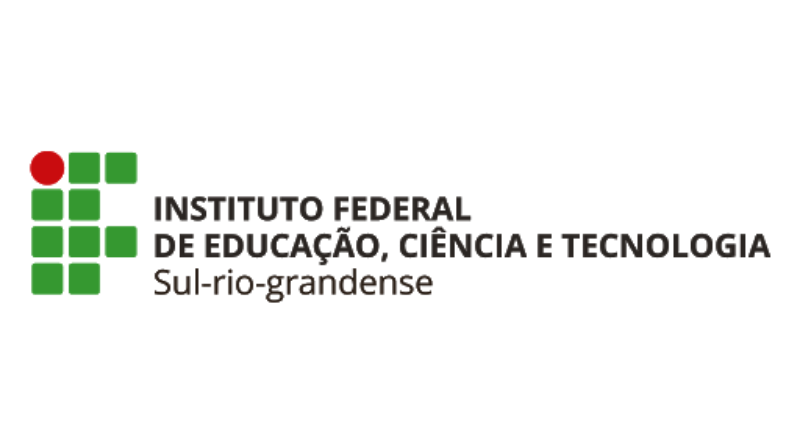 LÍNGUA, LINGUAGEM, TEXTO
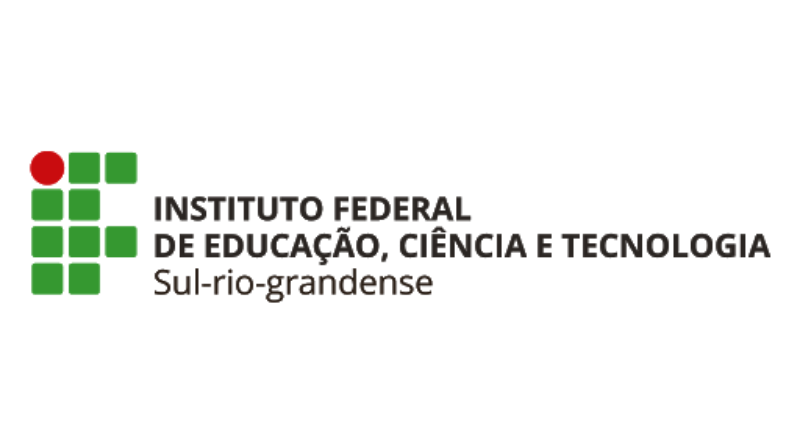 Língua Portuguesa e Literatura I 

Professora: Tatiane Kaspari
O slide que segue apresenta um texto?
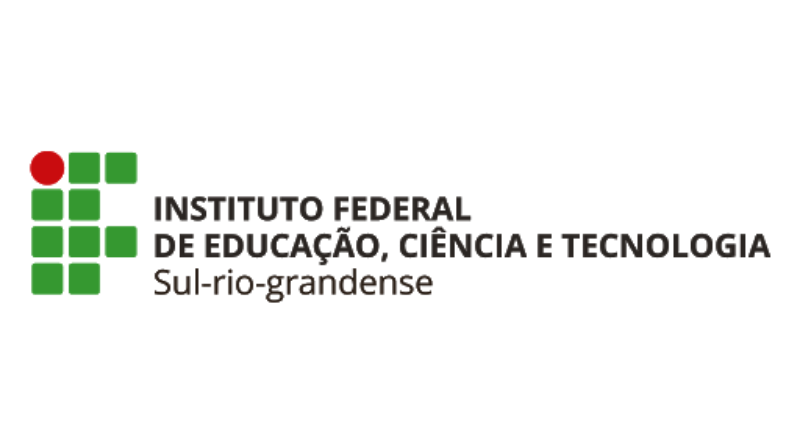 E agora?
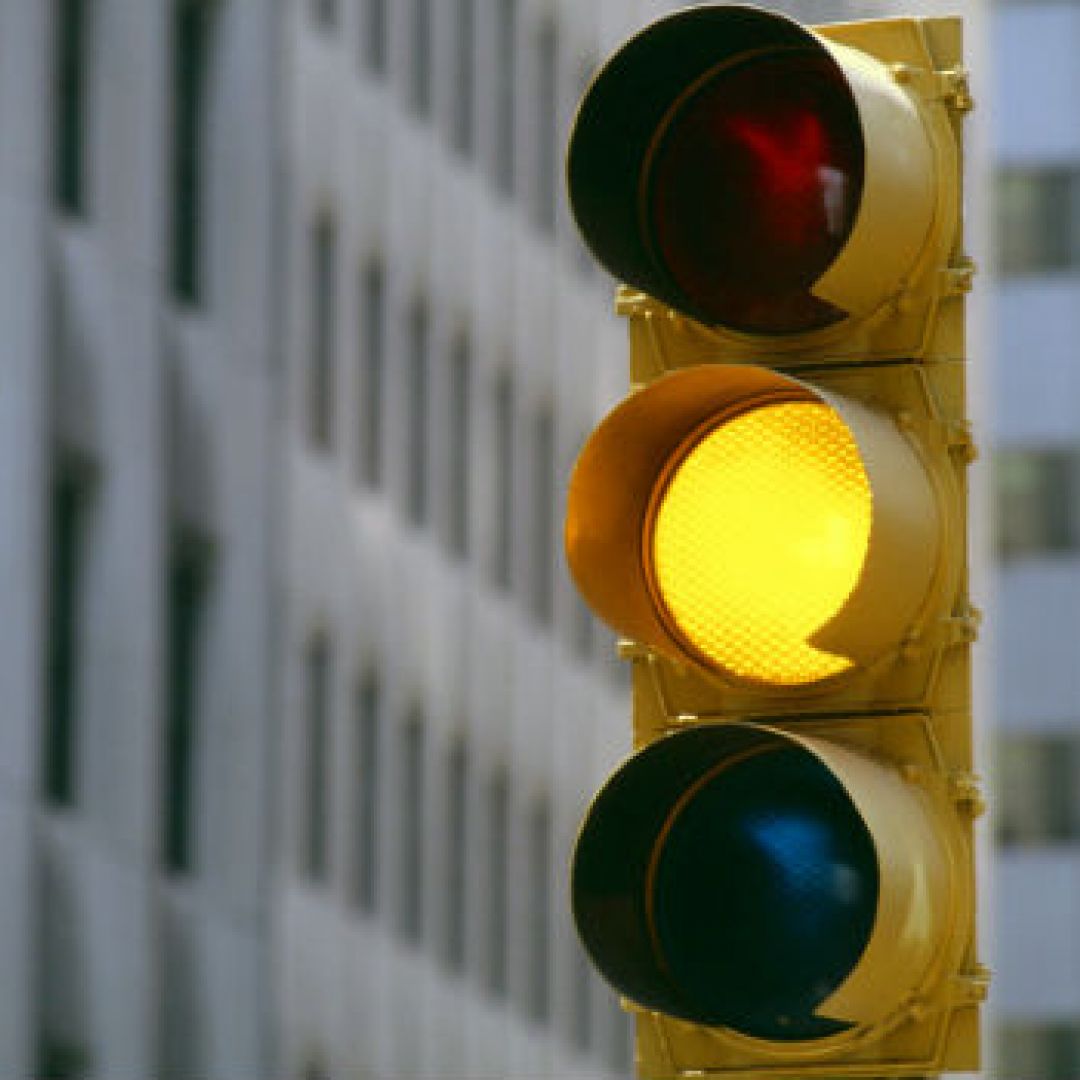 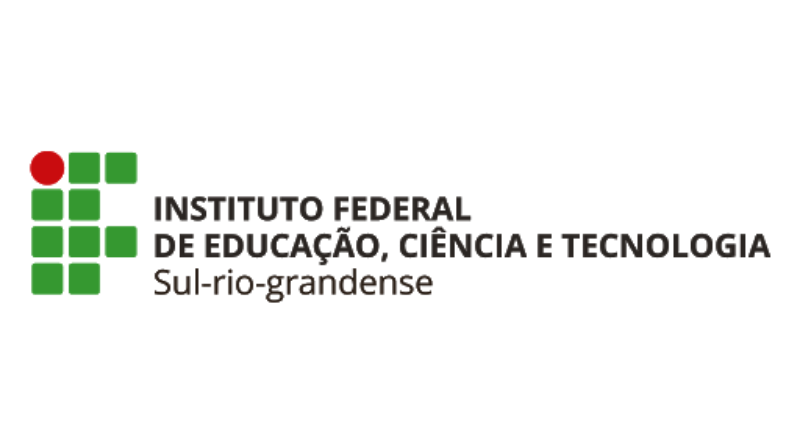 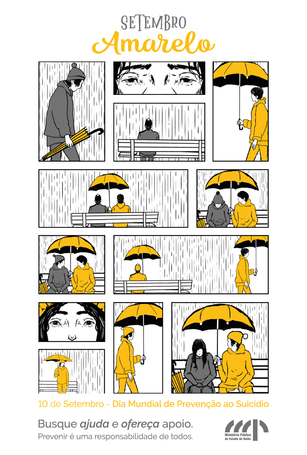 Mais uma vez: é um texto?
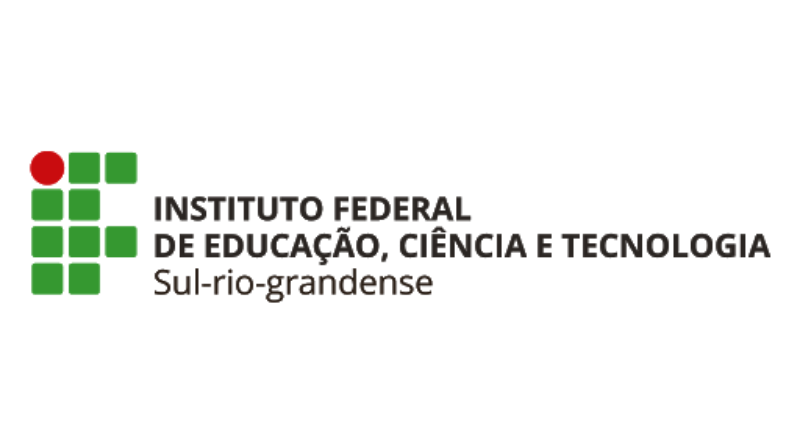 [Speaker Notes: http://www.mpgo.mp.br/portal/noticia/servidores-do-mp-go-recebem-homenagem-do-cvv-pelo-trabalho-realizado-no-setembro-amarelo]
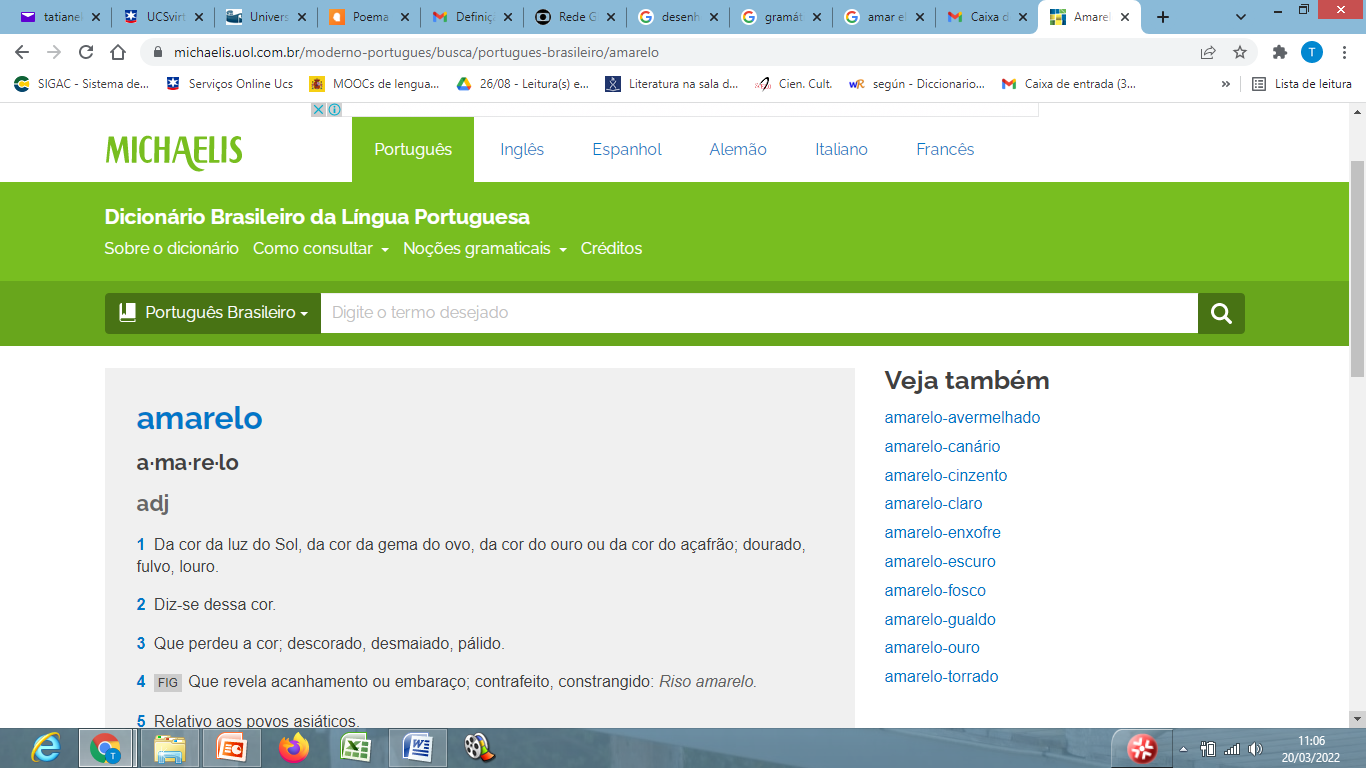 amarelo
a·ma·re·lo
adj
1 Da cor da luz do Sol, da cor da gema do ovo, da cor do ouro ou da cor do açafrão; dourado, fulvo, louro.
2 Diz-se dessa cor.
3 Que perdeu a cor; descorado, desmaiado, pálido.


https://michaelis.uol.com.br/moderno-portugues/busca/portugues-brasileiro/amarelo
Texto
“Unidade básica de manifestação da linguagem, visto que o homem se comunica por meio de textos”. É muito mais que um amontoado de frases; a diferença entre uma frase e um texto é de ordem qualitativa, e não quantitativa. (KOCH, 2010, p. 11). 

Fator de textualidade imprescindível: COERÊNCIA.
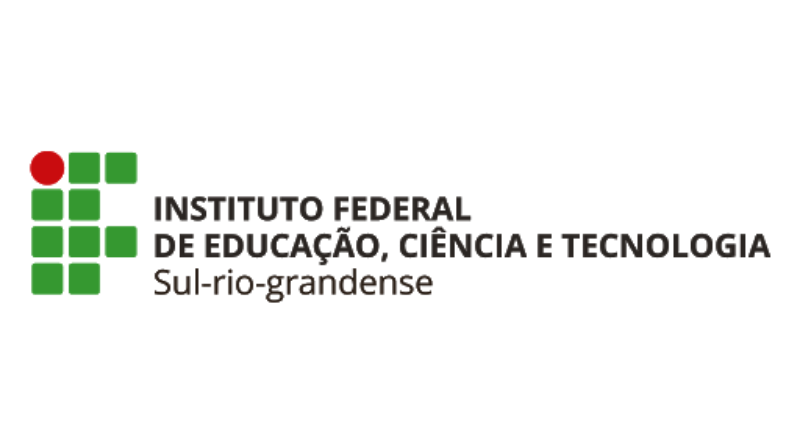 Texto
O texto é um Jogo: 

Constitui um conjunto de regras prévias, com margem para manobras;

Cada jogador/interlocutor tem sua função;

É uma atividade coletiva.

“O jogo só se dá no decorrer do jogo” (MURCUSHI, 2008, p. 77)
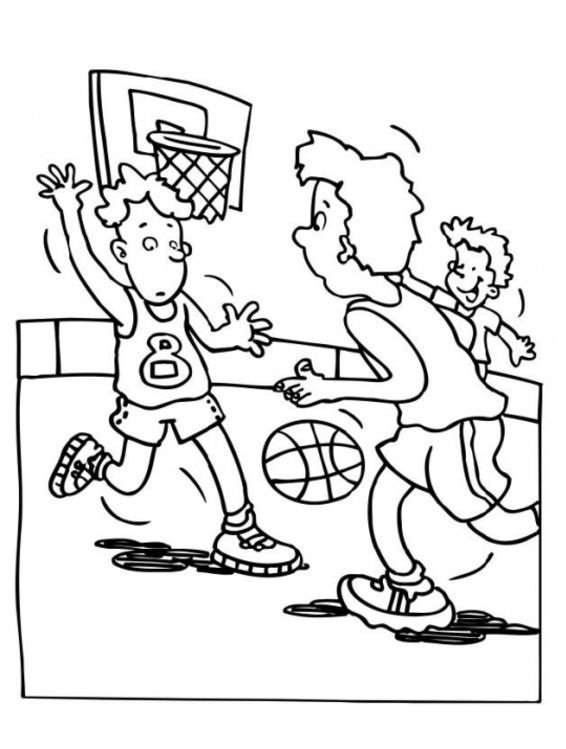 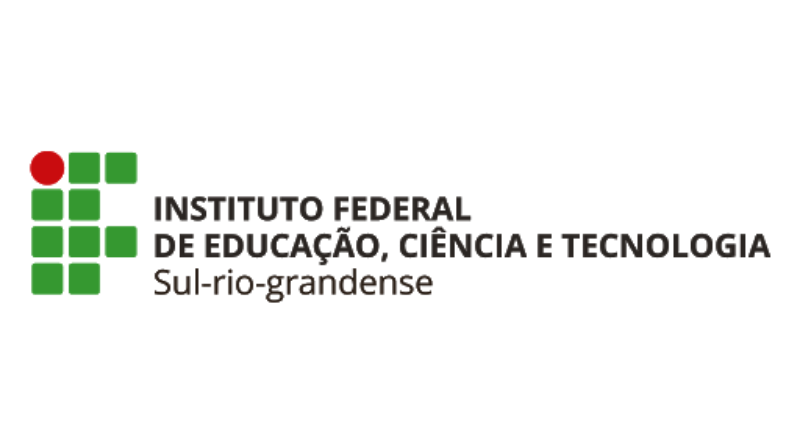 Texto
O texto é uma “Máquina preguiçosa”

- exige a colaboração do destinatário para funcionar;

 - vive da valorização do sentido que o leitor lhe atribui.

Essa incompletude textual ocorre por dois motivos: 

- o código da língua se ajusta a diferentes contextos

- presença de não-ditos.
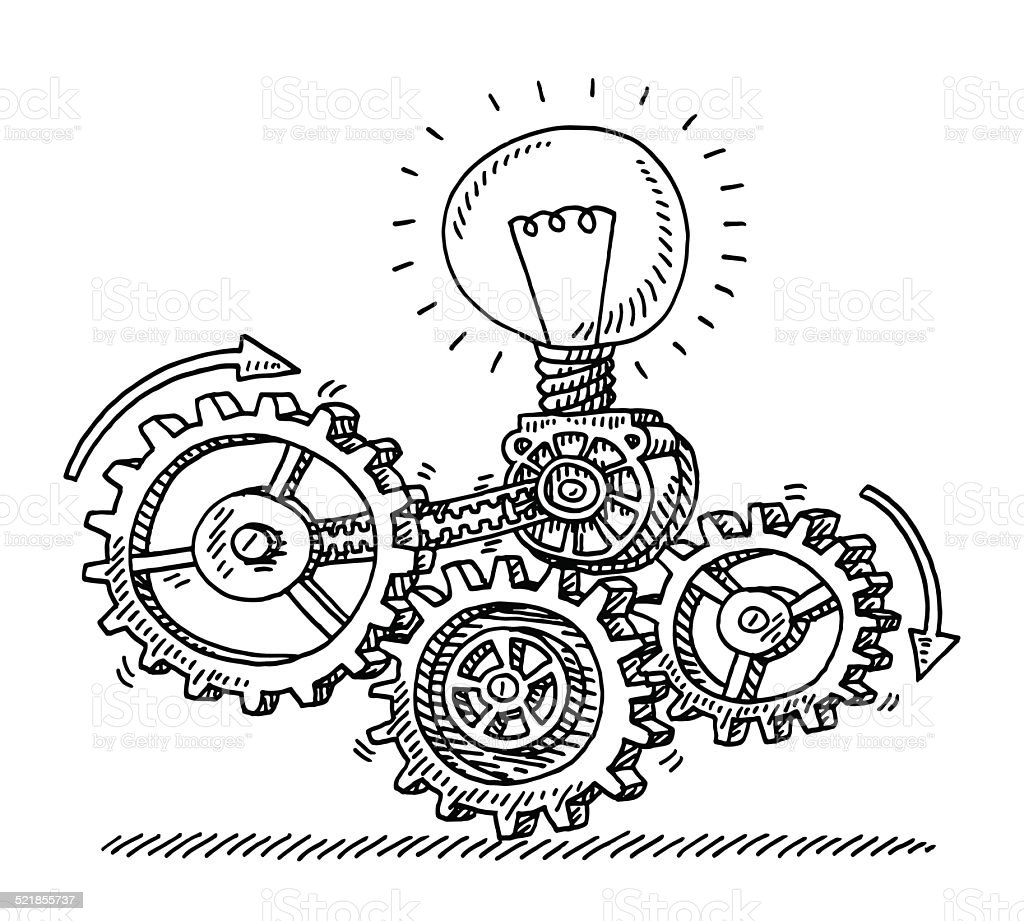 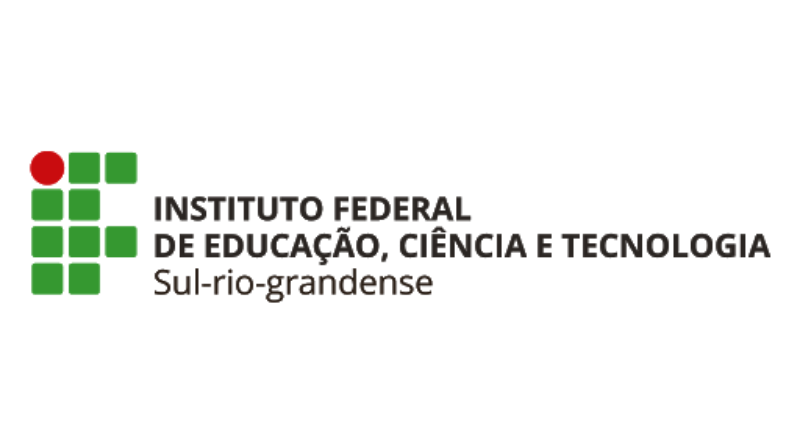 Amar é um elo
Paulo Leminski
amar é um eloentre o azule o amarelo
Gênero: poema –  haicai
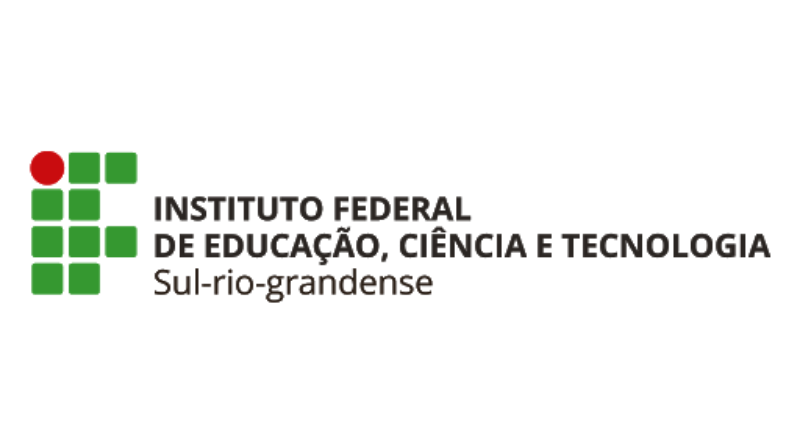 Amar é um elo
Paulo Leminski
AZUL + AMARELO

NOVA COR = 
AMAR COMO ATO PRODUTIVO – CRIAÇÃO DE NOVOS SIGNIFICADOS
AMARELO

AMAR + ELO
amar é um eloentre o azule o amarelo
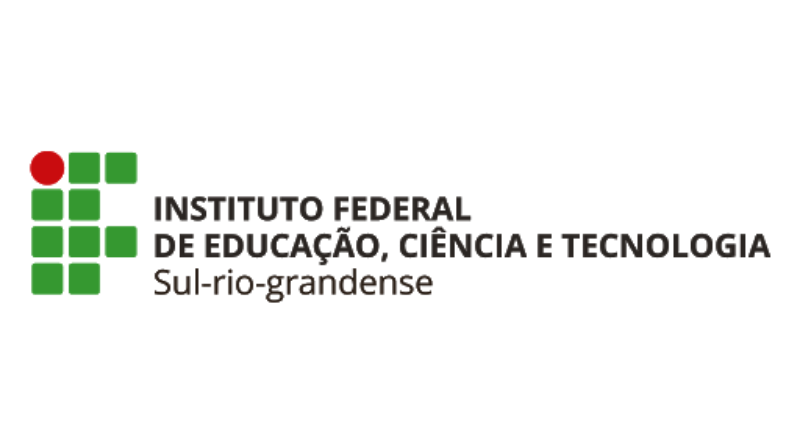 TEXTO
MATERIALIDADE
COMUNICAÇÃO
LINGUAGEM
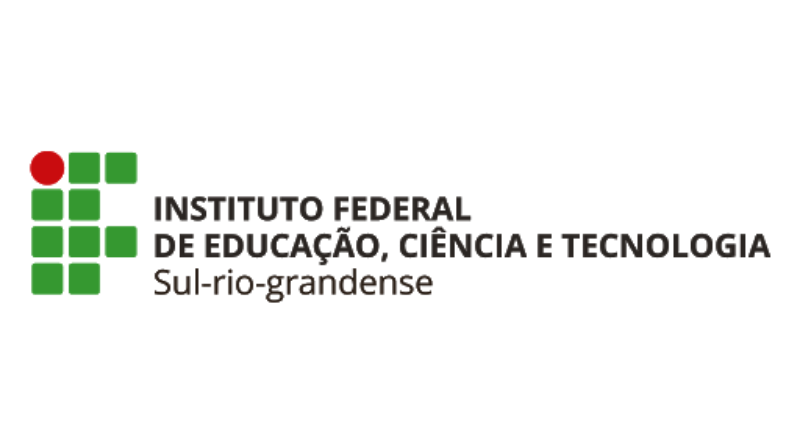 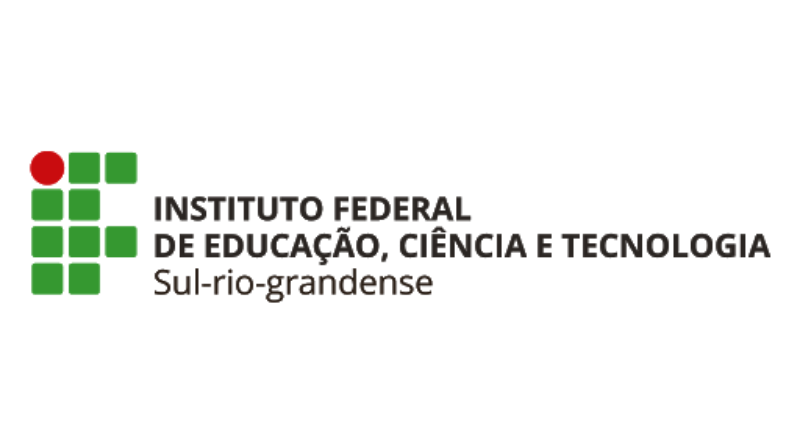 Linguagem
Linguagem é a representação do pensamento?
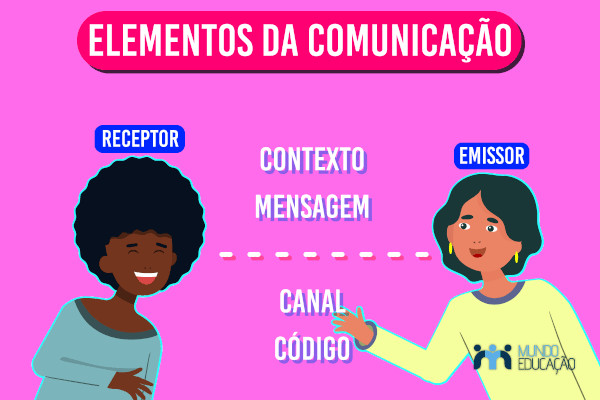 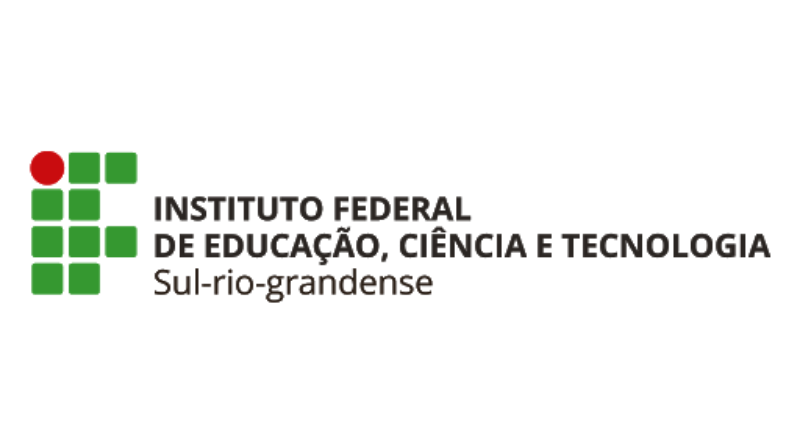 Linguagem
“Todo sistema de sinais que serve de meio de comunicação entre os indivíduos” (CUNHA, CINTRA, 2008, P. 2)

A linguagem está relacionada à produção de sentido.
Linguagem
- Linguagem como interação: os interlocutores assumem o papel de sujeitos ativos, atores sociais  (Koch e Elias, 2009)

Linguagem como atividade e não como instrumento
Linguagem não apenas reflete o mundo – ela refrata (Bakhtin)
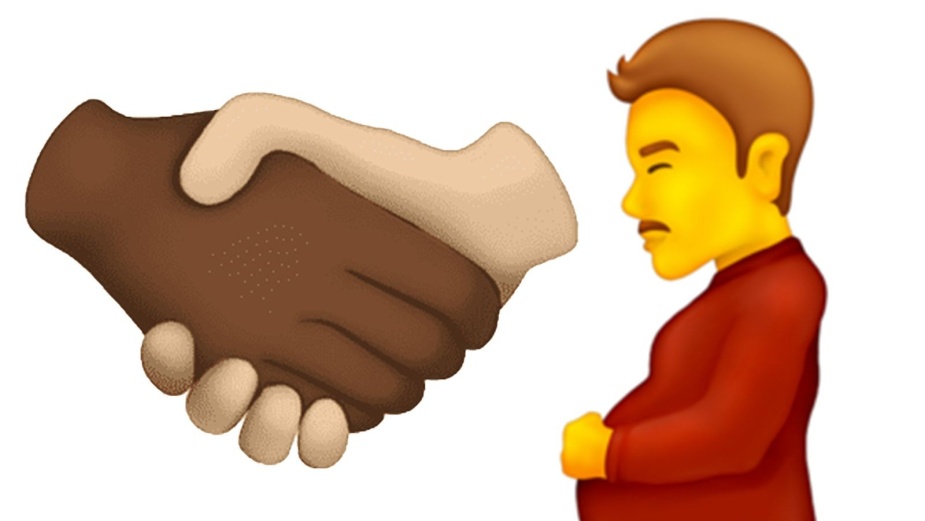 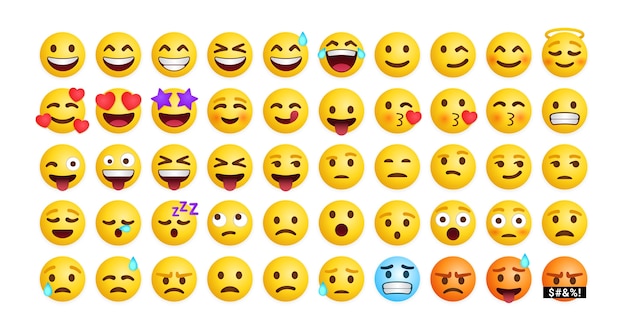 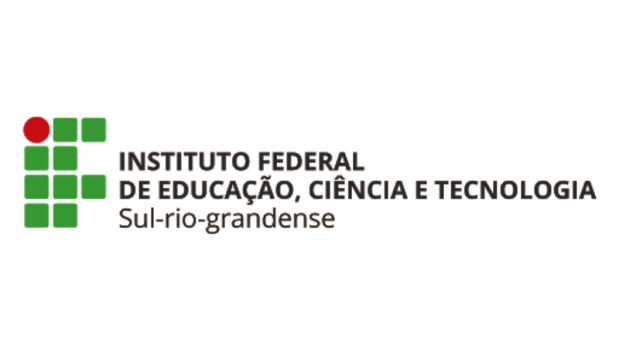 Linguagem
A linguagem está na natureza do homem, que não a fabricou. [...] Não atingimos nunca o homem separado da linguagem e não o vemos nunca inventando-a. Não atingimos jamais o homem reduzido a si mesmo e procurando conceber a existência do outro. É um homem falando que encontramos no mundo, um homem falando com outro homem, e a linguagem ensina a própria definição do homem (BENVENISTE, 2005, p.285).
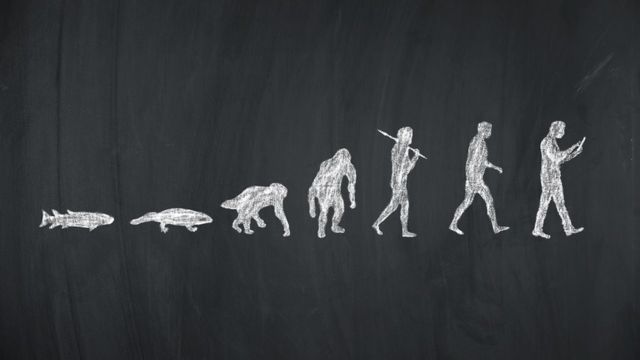 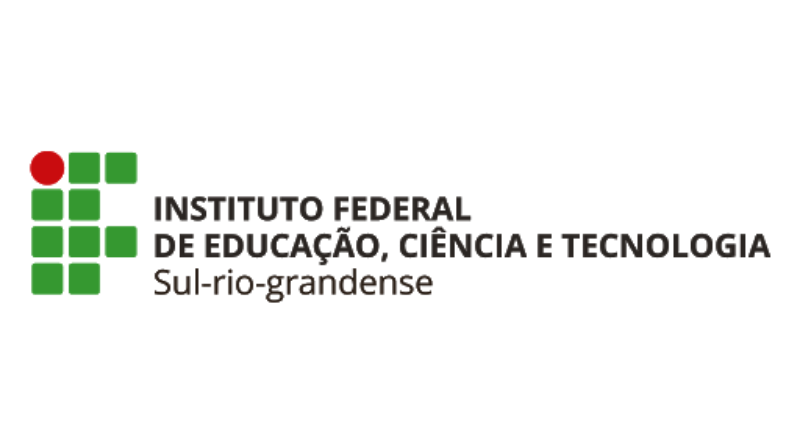 Língua
“Sistema gramatical pertencente a um grupo de indivíduos. Expressão da consciência de uma coletividade, a língua é o meio por que ela concebe o mundo que a cerca e sobre ele age” (CUNHA, CINTRA, 2008, P. 1)
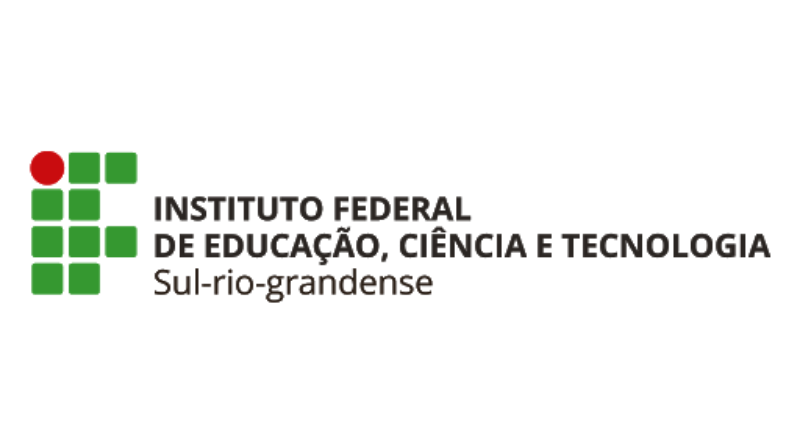 Comecemos com uma pergunta trivial:
Qual é a cor do mar da Grécia?
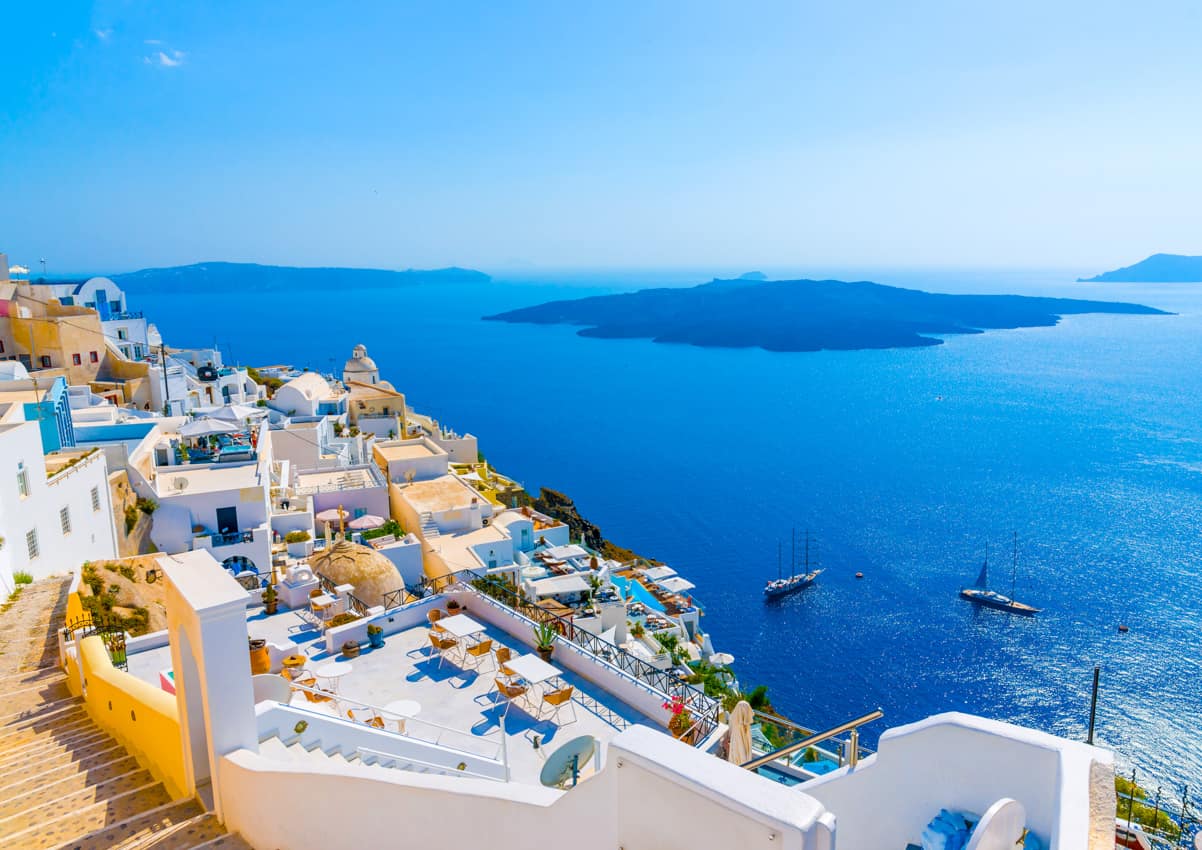 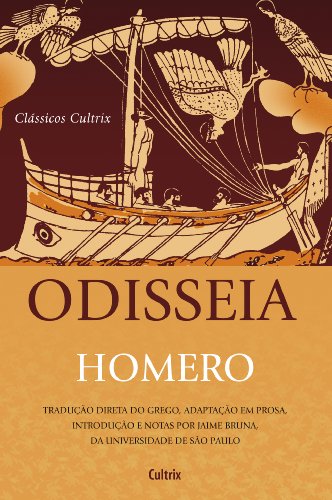 “E se algum deus me ferir no mar cor de vinho aguentarei: pois tenho no peito um coração que aguenta a dor.”
Língua
O nosso reconhecimento da cor azul é relativamente novo se comparado ao de cores como branco, preto, vermelho e verde. Não é que nós fôssemos incapazes de ver essa tonalidade, mas como poucas coisas na natureza são de um azul vibrante — como uma borboleta ou outra, e algumas flores e aves —, os povos antigos não tinham referências suficientes para atrelar um nome à cor.
Até mesmo o céu, uma das nossas maiores referências para o azul, pode ser percebido em diversas cores como branco, cinza e amarelo, dentre muitas outras possíveis.
[...] Não é que as pessoas fossem incapazes de enxergar a cor azul; elas só não conseguiam reconhecê-la por causa da falta de referências e de uma palavra que a diferenciasse das demais cores. (https://www.megacurioso.com.br/ciencia/106824-por-muito-tempo-nossos-ancestrais-nao-reconheceram-a-cor-azul.htm)
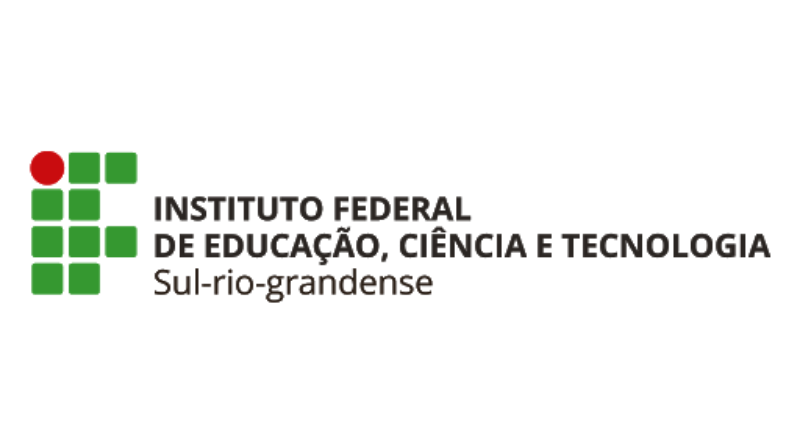 Experimento com a tribo himbo
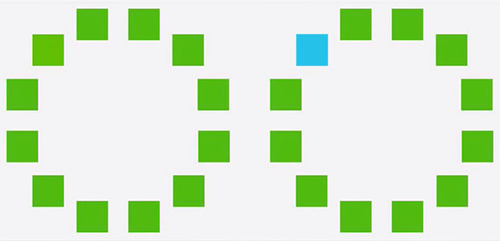 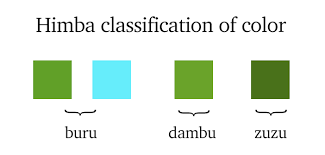 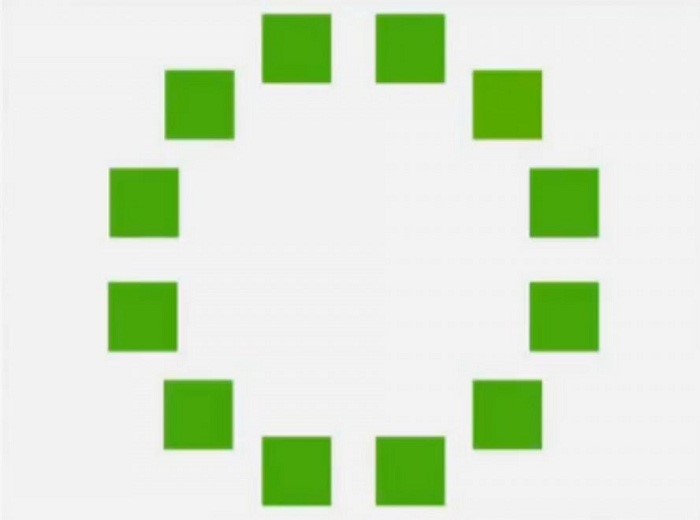 Língua e realidade se entrelaçam. Nossa percepção está condicionada à cultura em que nos inserimos, que inclui a língua e os símbolos que utilizamos. Assim, nossa percepção da realidade é subjetiva, é criada a partir de nossos discursos.
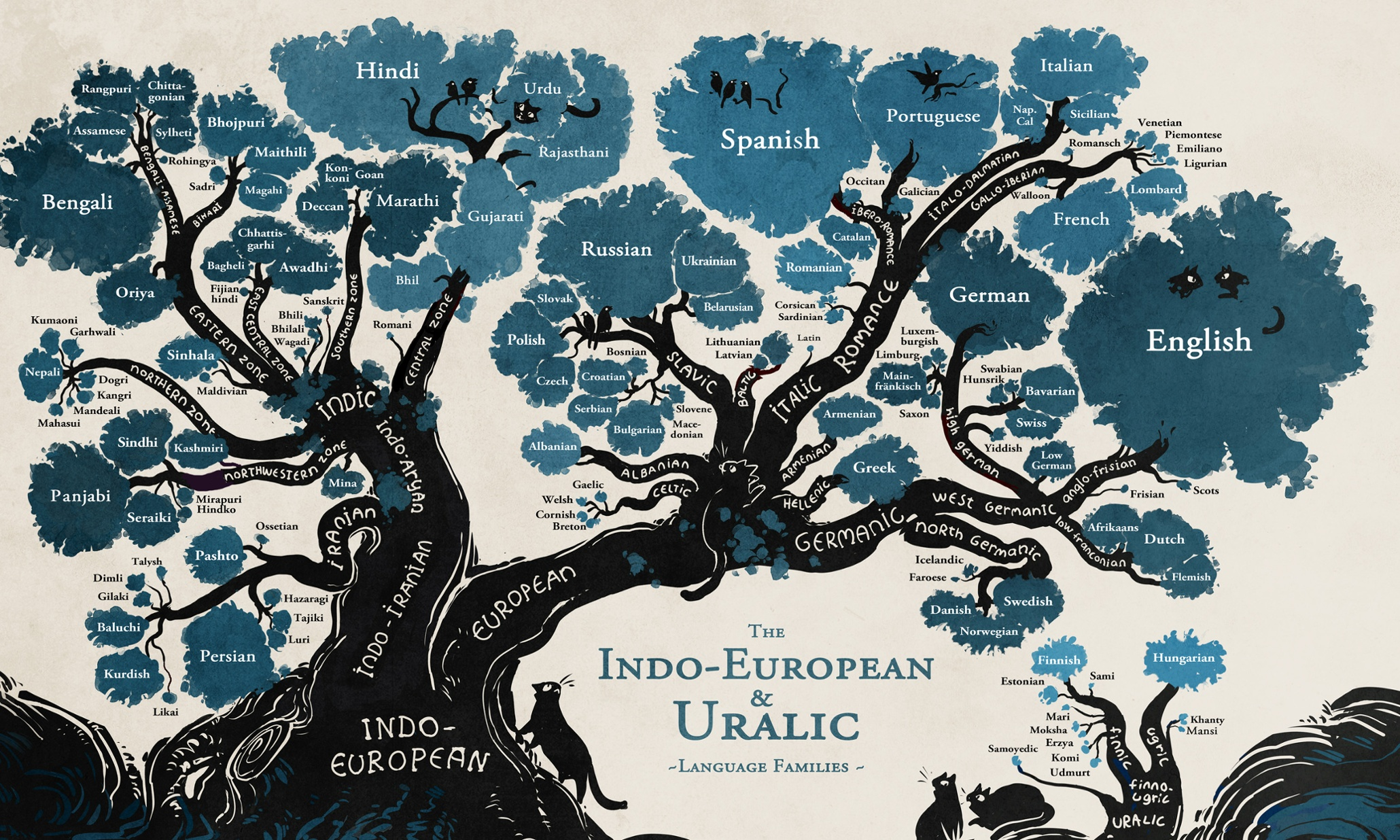 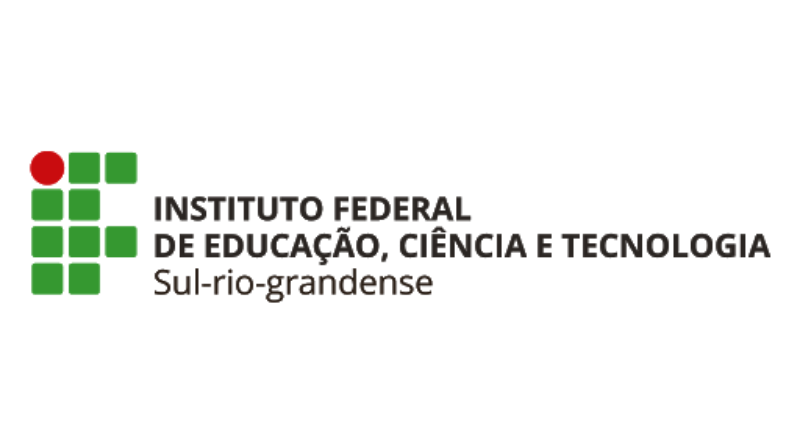 Língua
“Sistema gramatical pertencente a um grupo de indivíduos. Expressão da consciência de uma coletividade, a língua é o meio por que ela concebe o mundo que a cerca e sobre ele age” (CUNHA, CINTRA, 2008, P. 1)
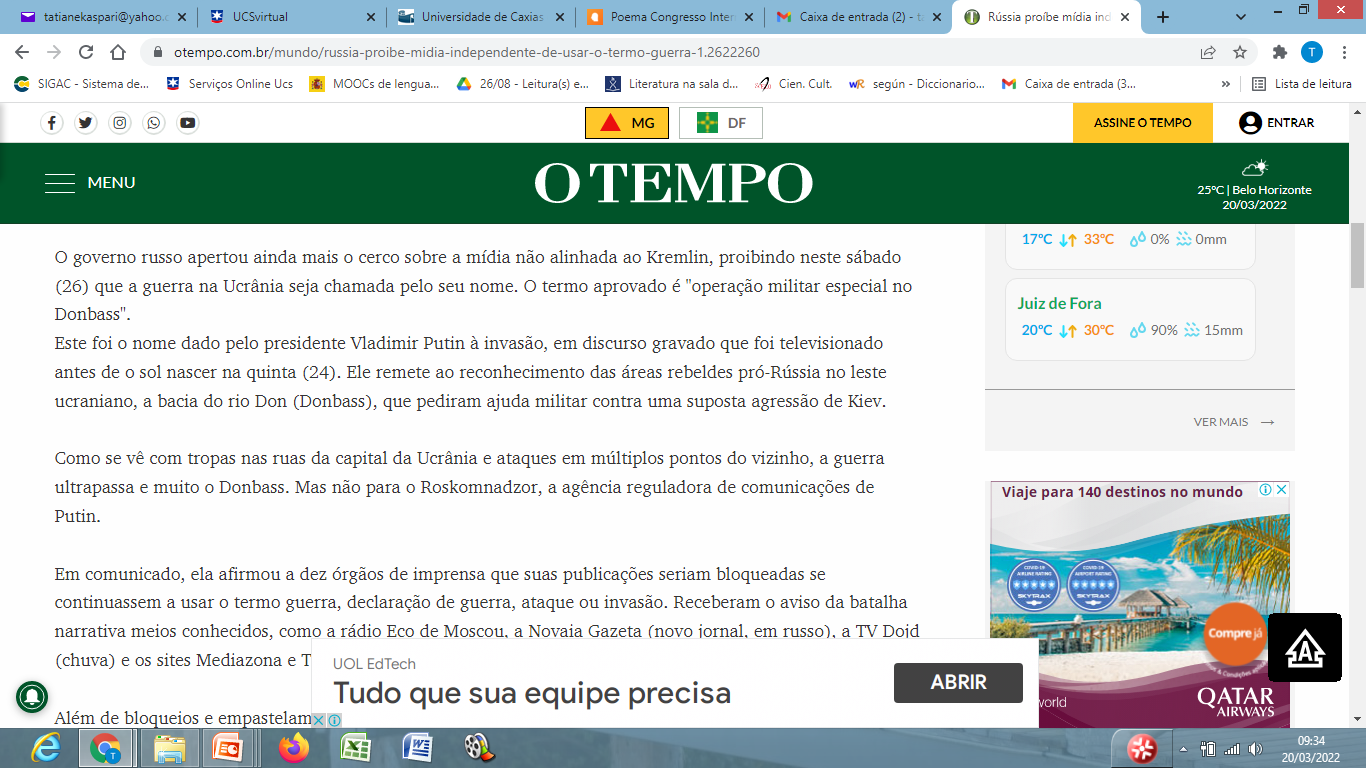 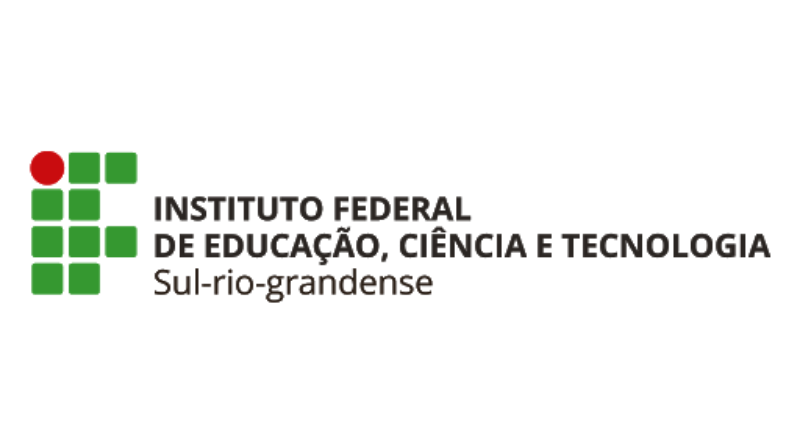 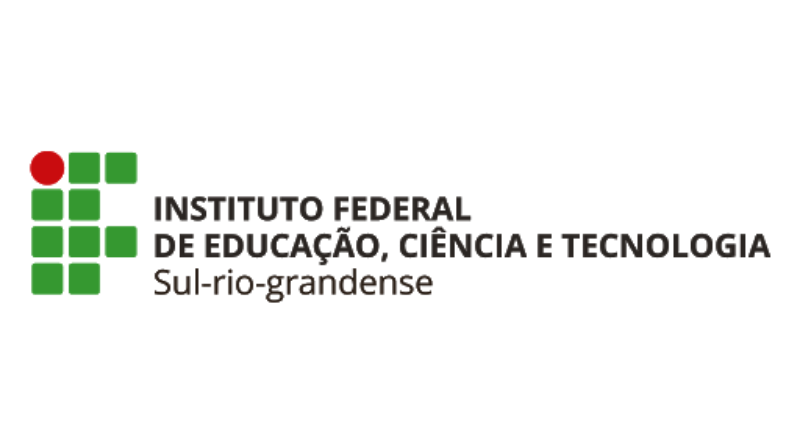 O que aprendemos na disciplina de Língua Portuguesa?
“Se alguém é falante de uma língua, ele domina as regras dessa língua” (MARCUSCHI,  2008, p. 56)

Objetivo fundamental da disciplina de Português é desenvolver a competência de comunicação


Texto – aspectos linguísticos/ aspectos sociais/ aspectos cognitivos (Marcuschi, p. 95)
Não verbal
Gêneros
textuais
Texto
Linguagem
verbal
Escrito
Oral
Tendência dos textos contemporâneos:
Linguagem mista

Multissemiose
Línguas
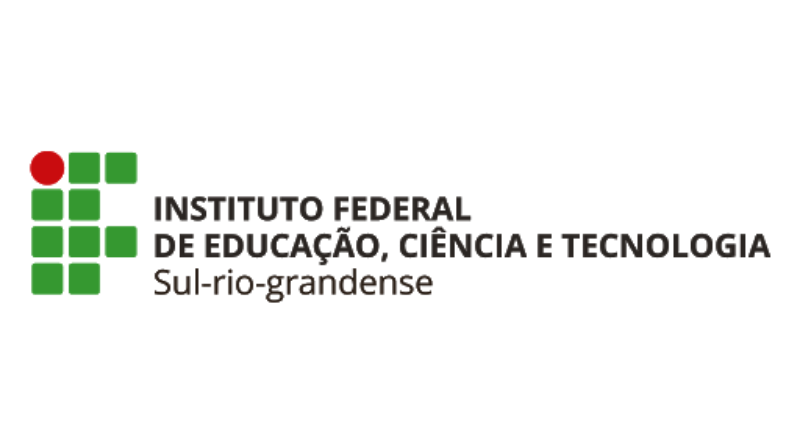 Para as próximas aulas:
Individualmente, em duplas ou em trios, vamos elaborar um infográfico, que é um gênero composto pela linguagem verbal e visual.
O infográfico terá por base a vida de uma mulher que contribuiu para a ciência ou para a sociedade. Inicie sua pesquisa: quem você escolherá?